PHÒNG GIÁO DỤC ĐÀO TẠO QUẬN LONG BIÊNTRƯỜNG MẦM NON HOA TRẠNG NGUYÊN
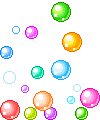 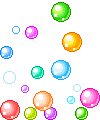 Phát triển ngôn ngữ
Đề tài : Làm quen 
chữ cái i-t-c
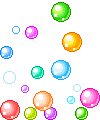 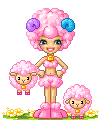 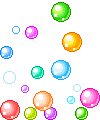 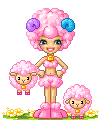 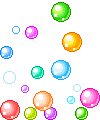 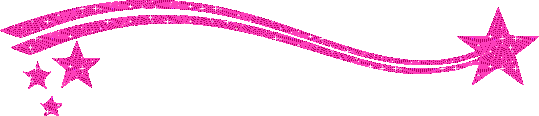 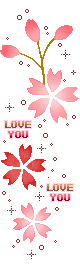 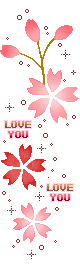 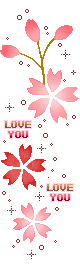 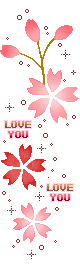 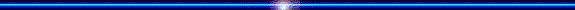 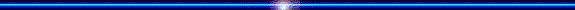 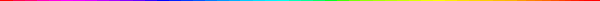 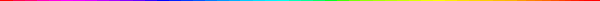 ổn định giới thiệu
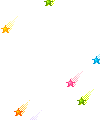 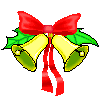 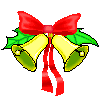 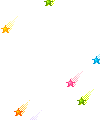 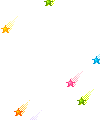 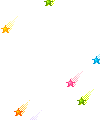 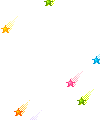 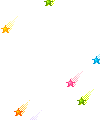 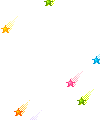 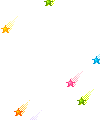 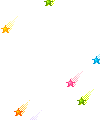 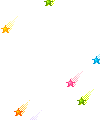 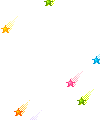 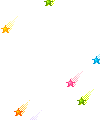 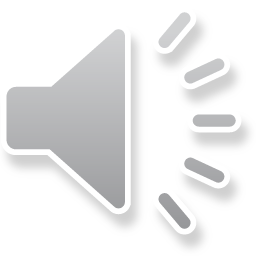 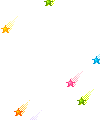 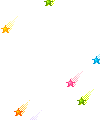 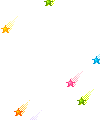 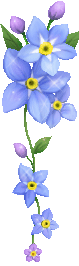 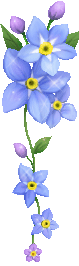 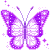 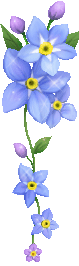 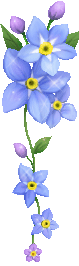 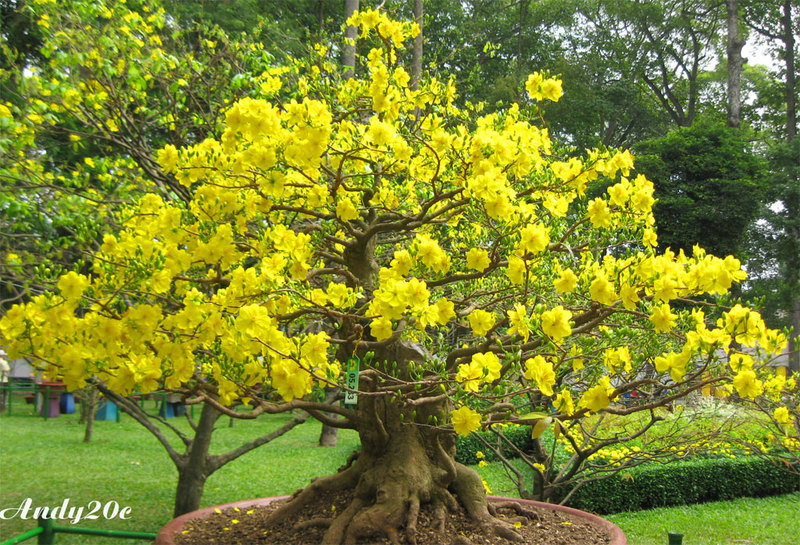 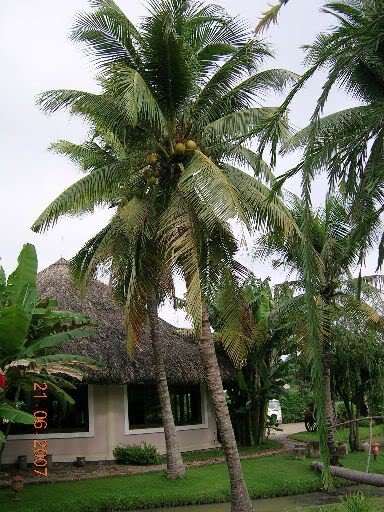 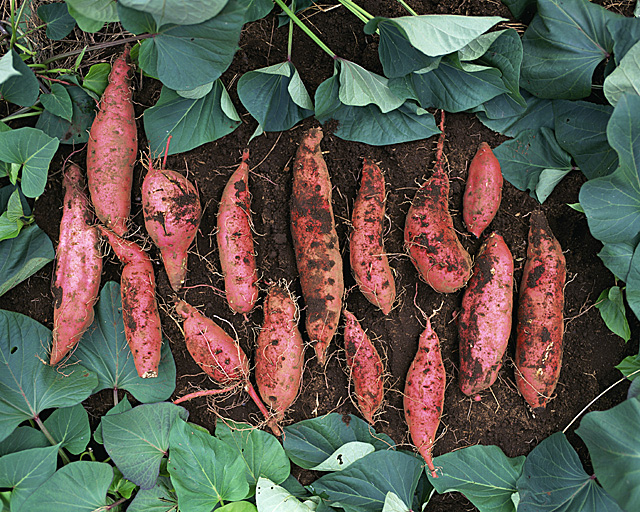 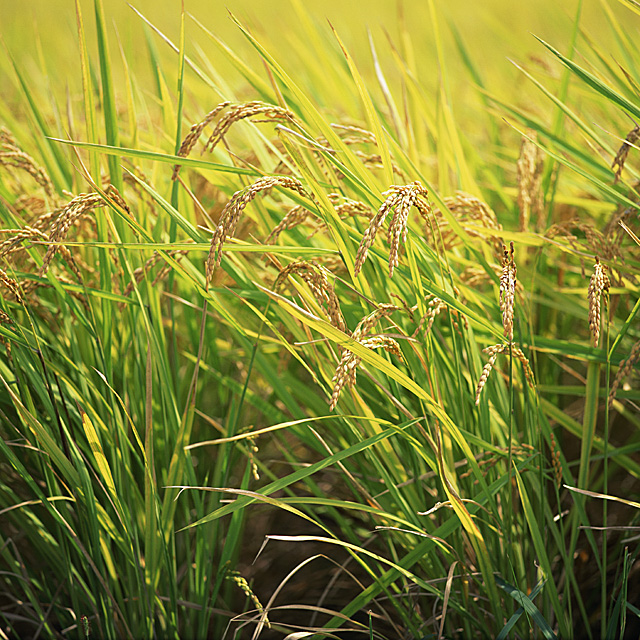 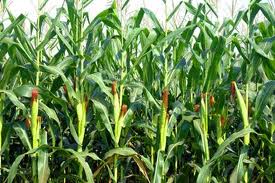 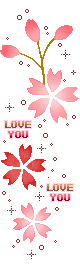 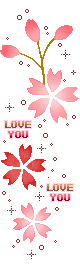 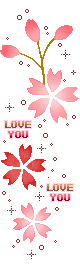 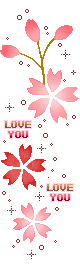 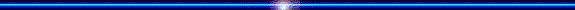 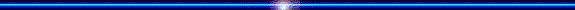 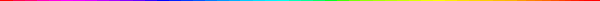 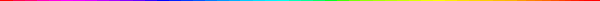 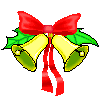 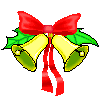 Ô số bí ẩn
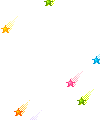 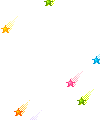 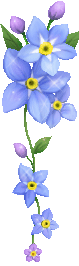 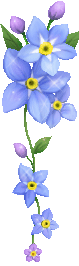 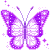 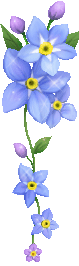 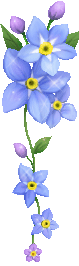 2
1
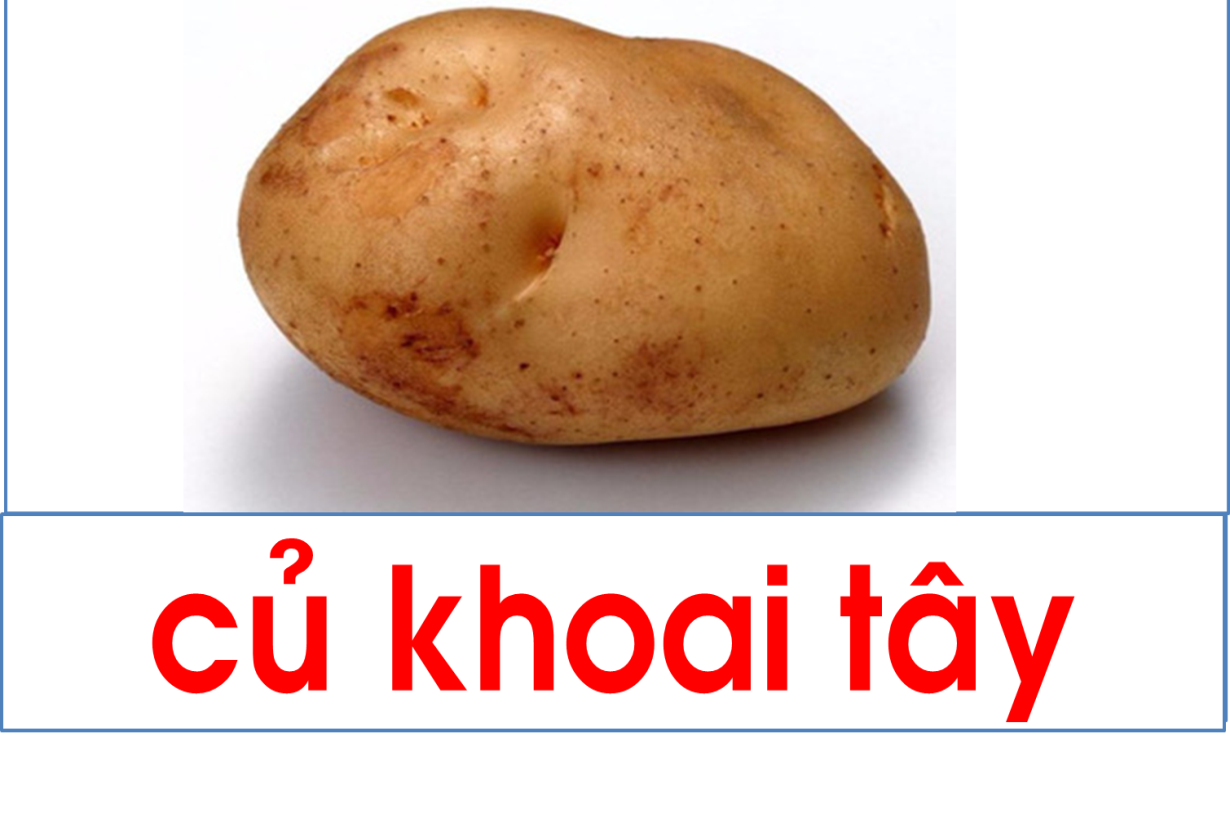 3
4
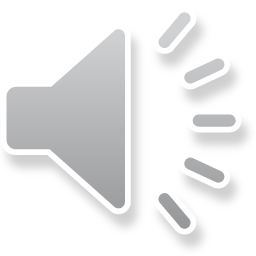 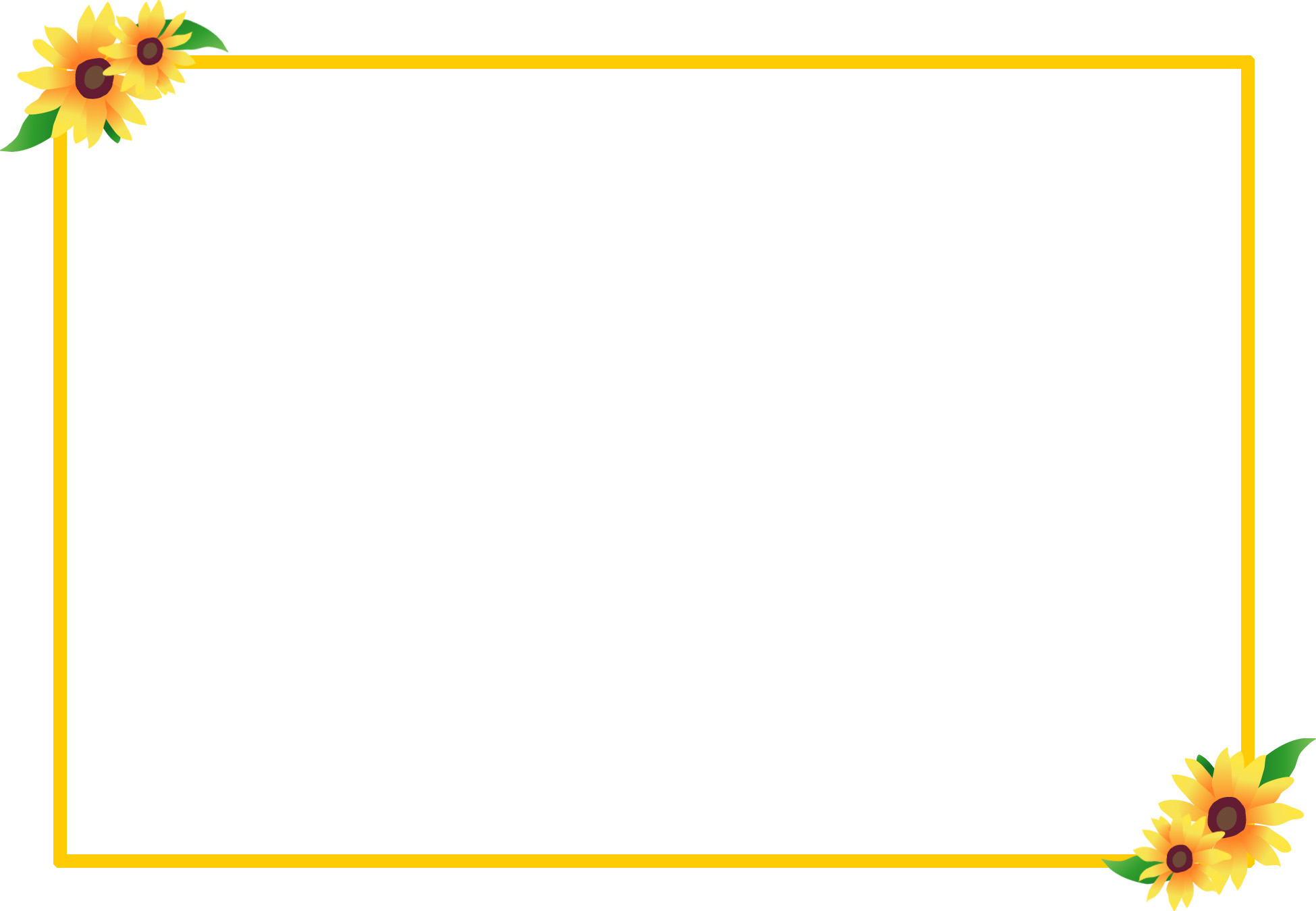 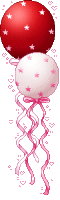 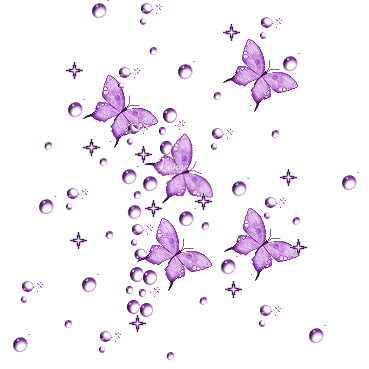 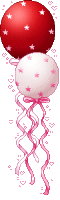 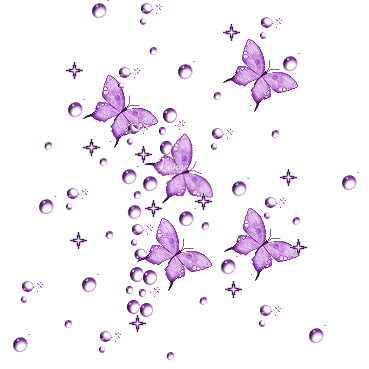 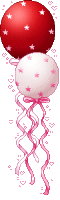 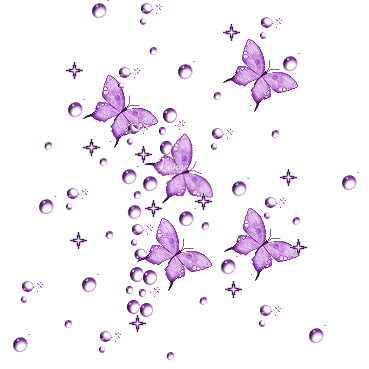 Hoạt động 1giới thiệu chữ cái
 i-t-c
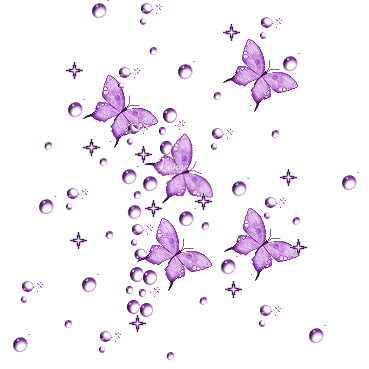 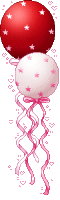 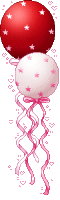 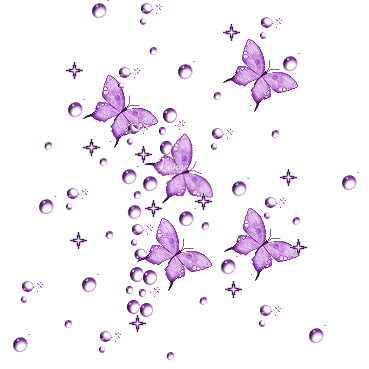 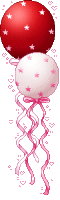 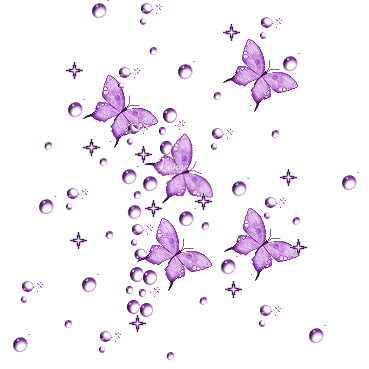 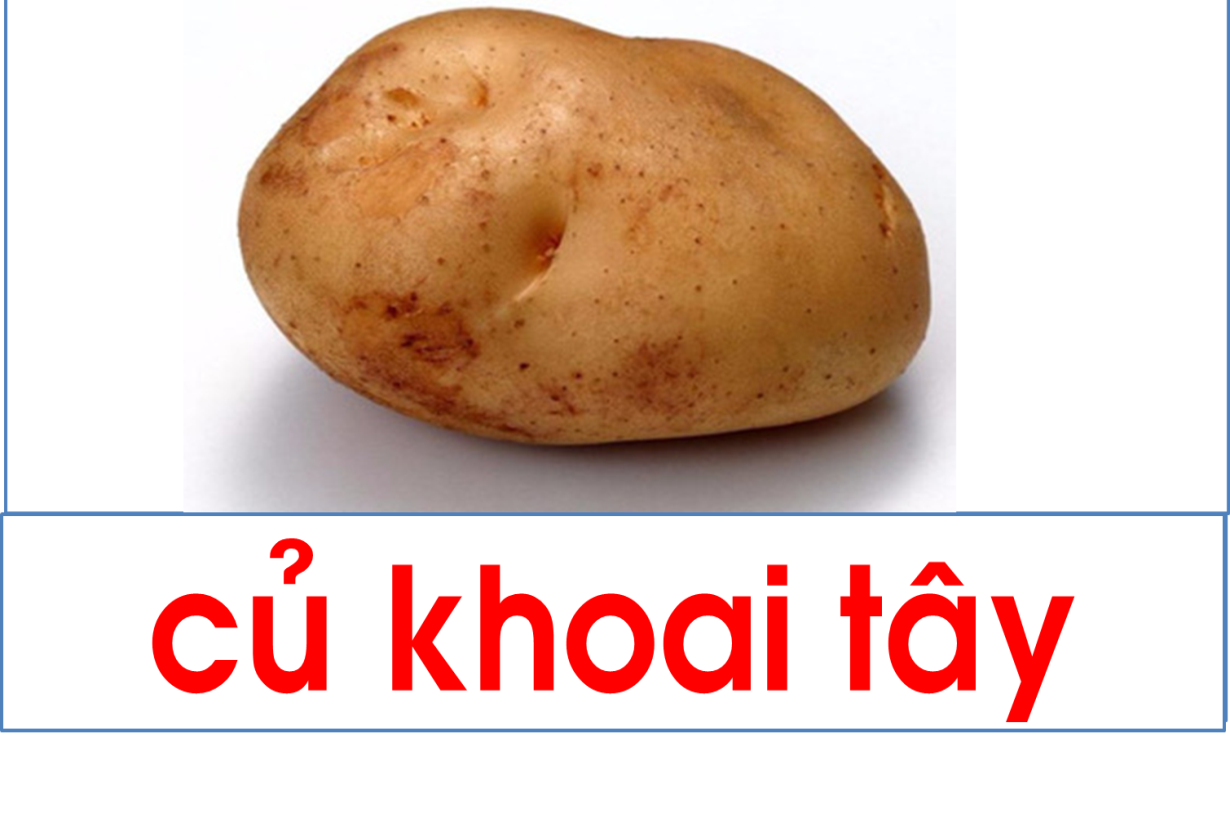 û
c
u
aâ
y
k
h
o
a
i
t
i
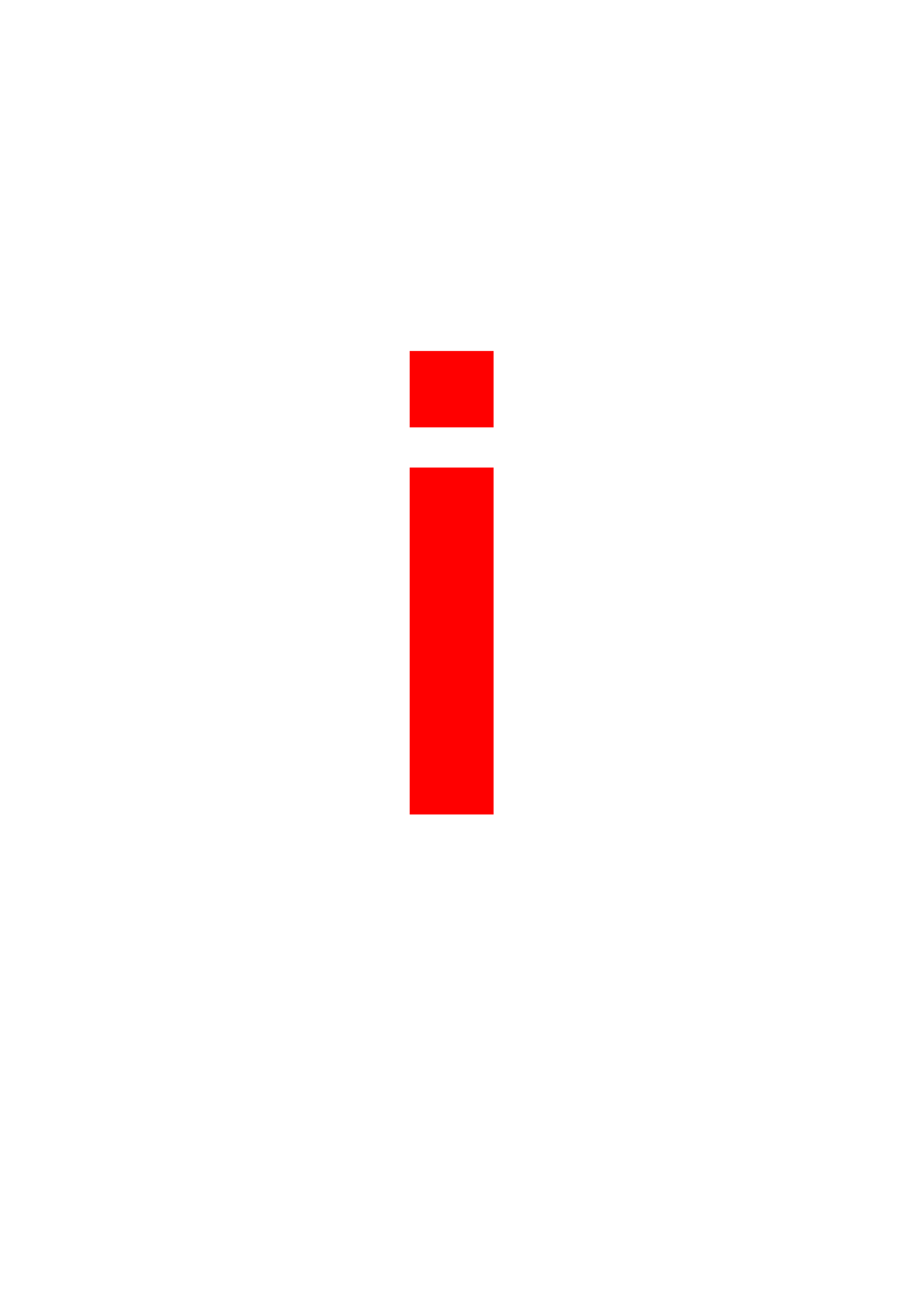 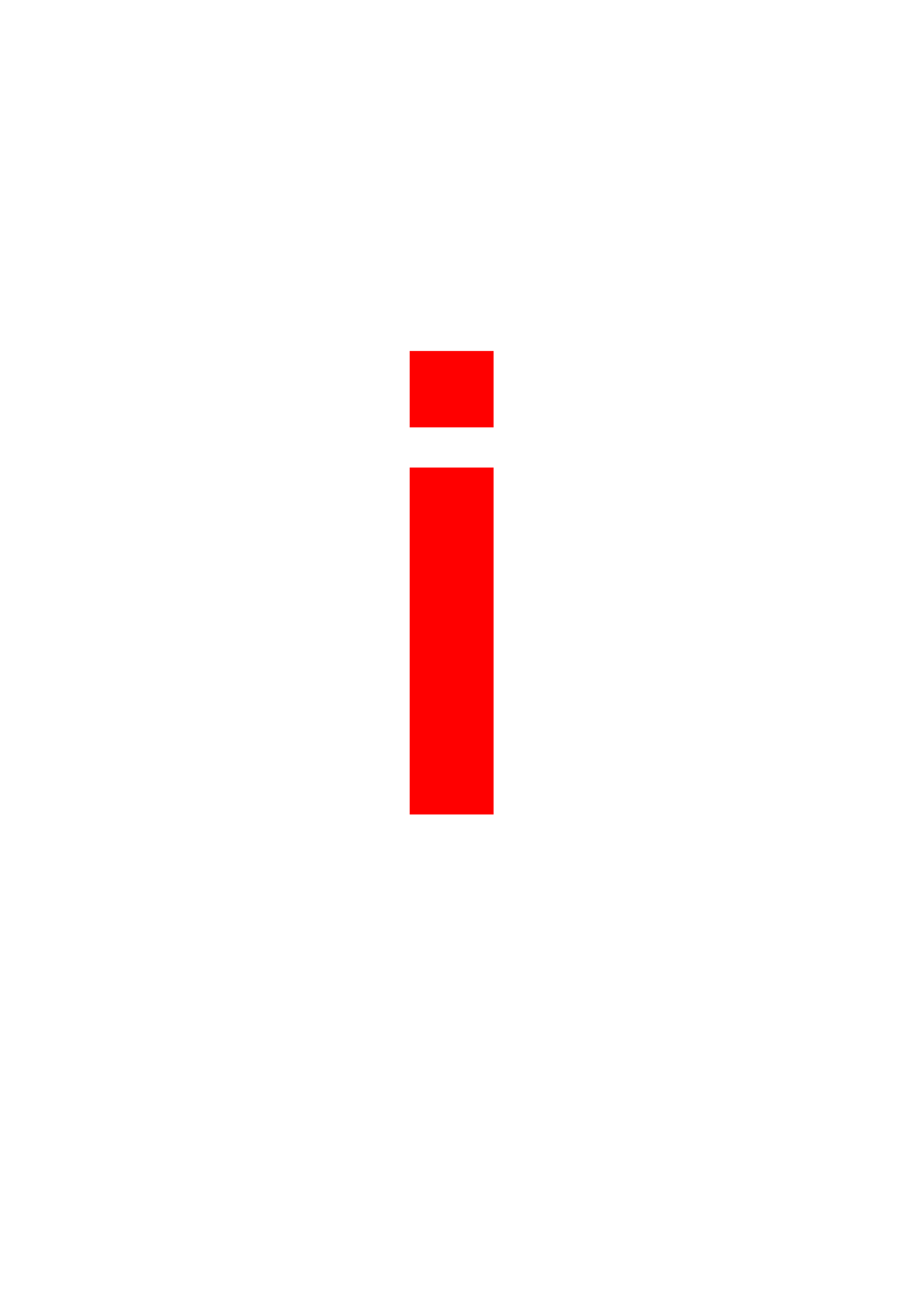 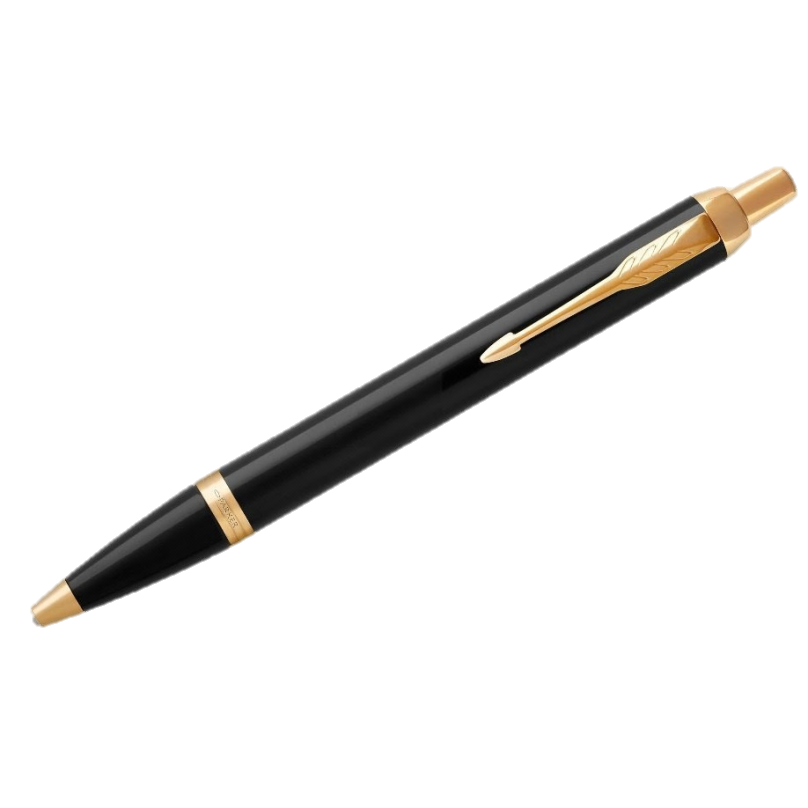 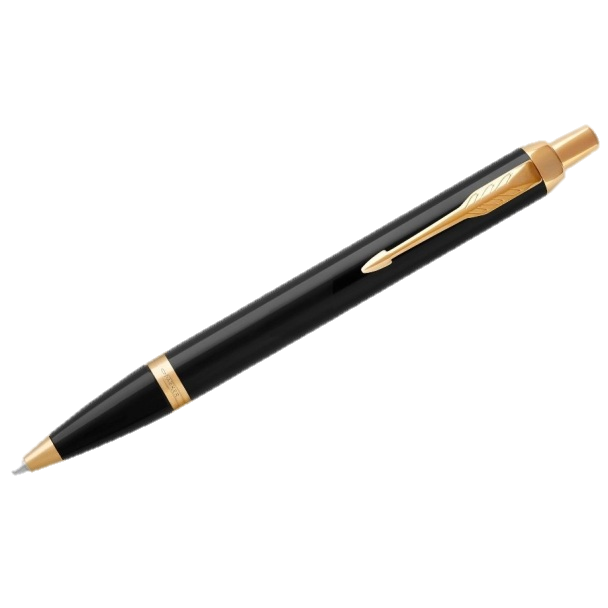 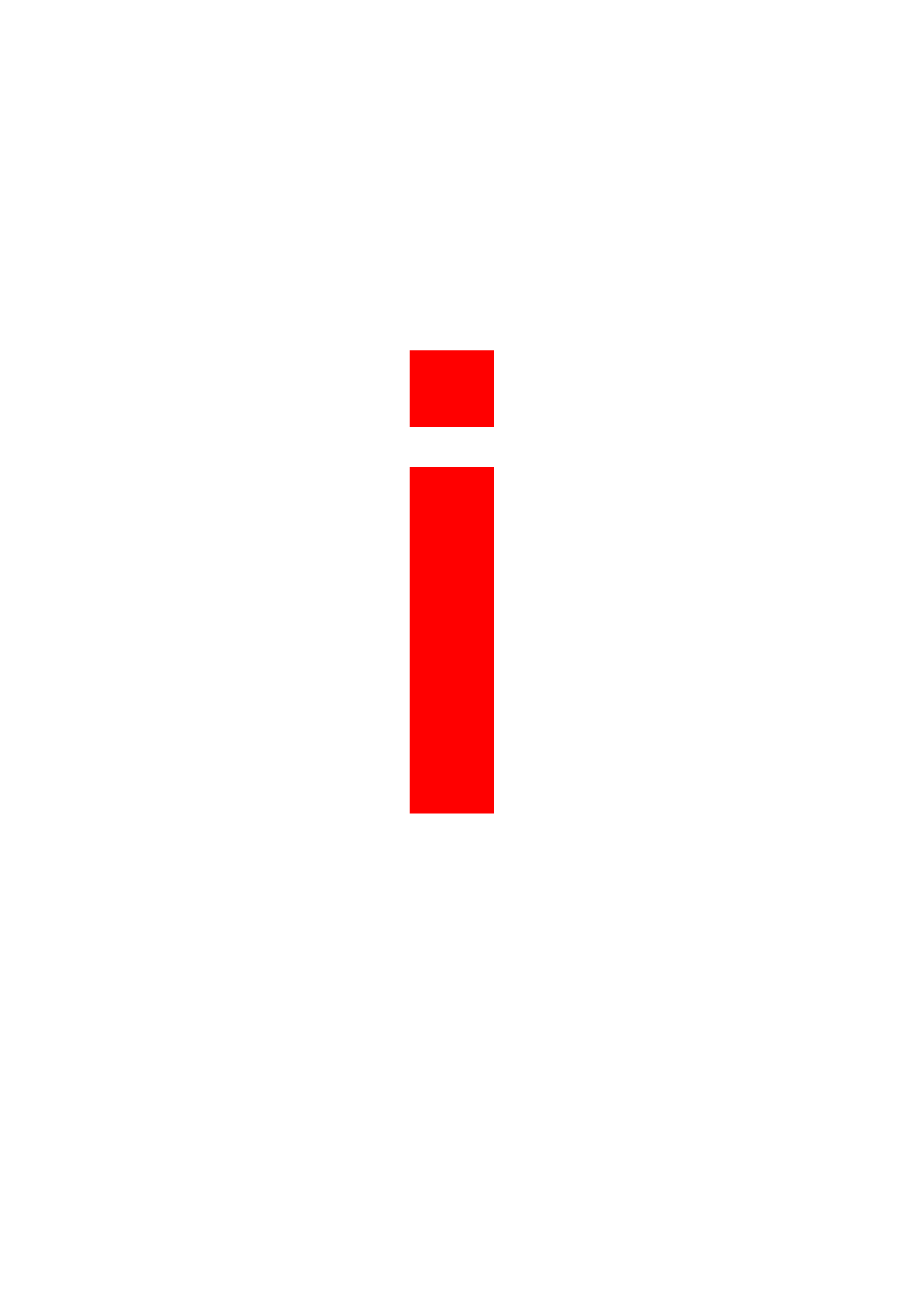 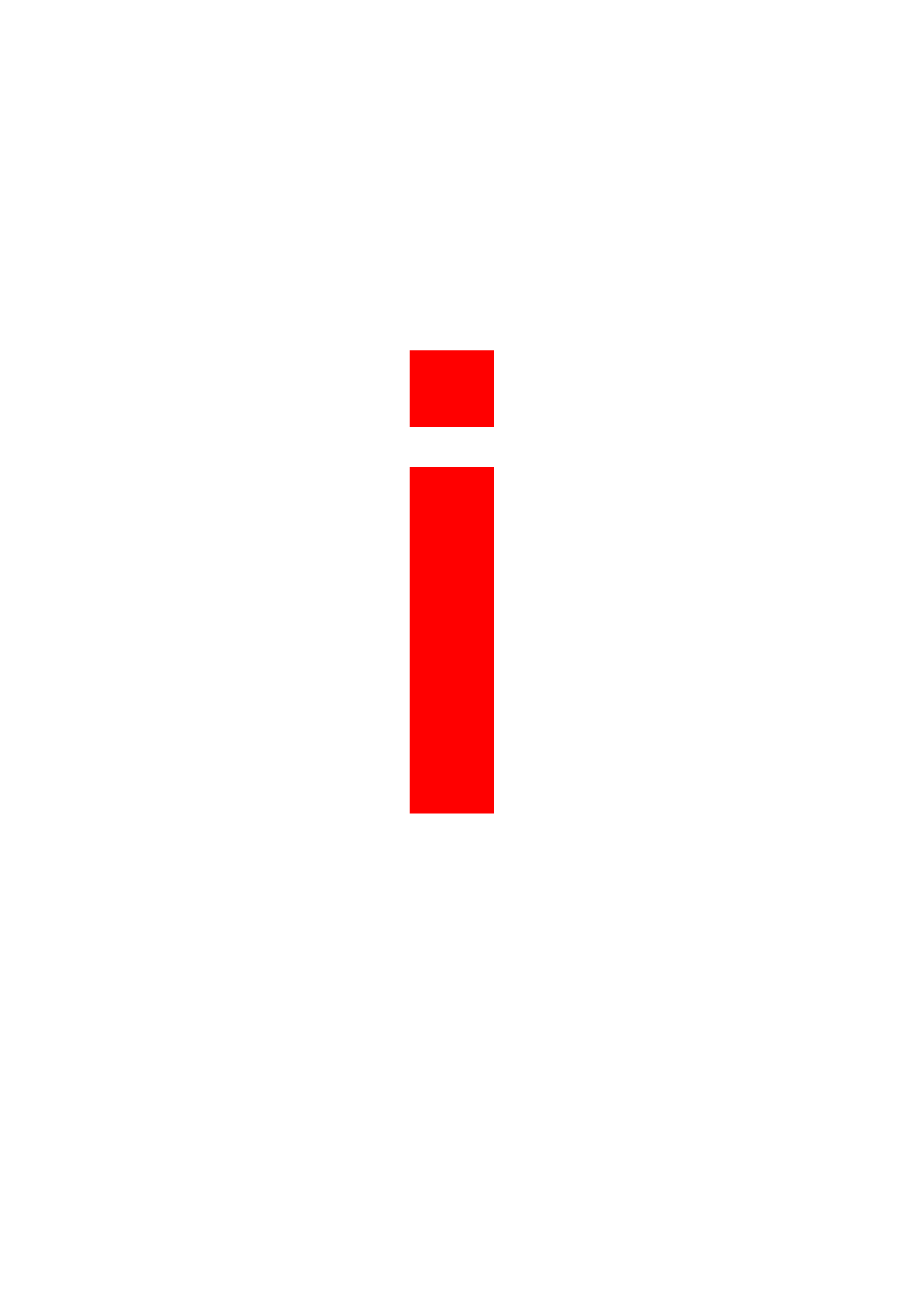 i
i
I
t
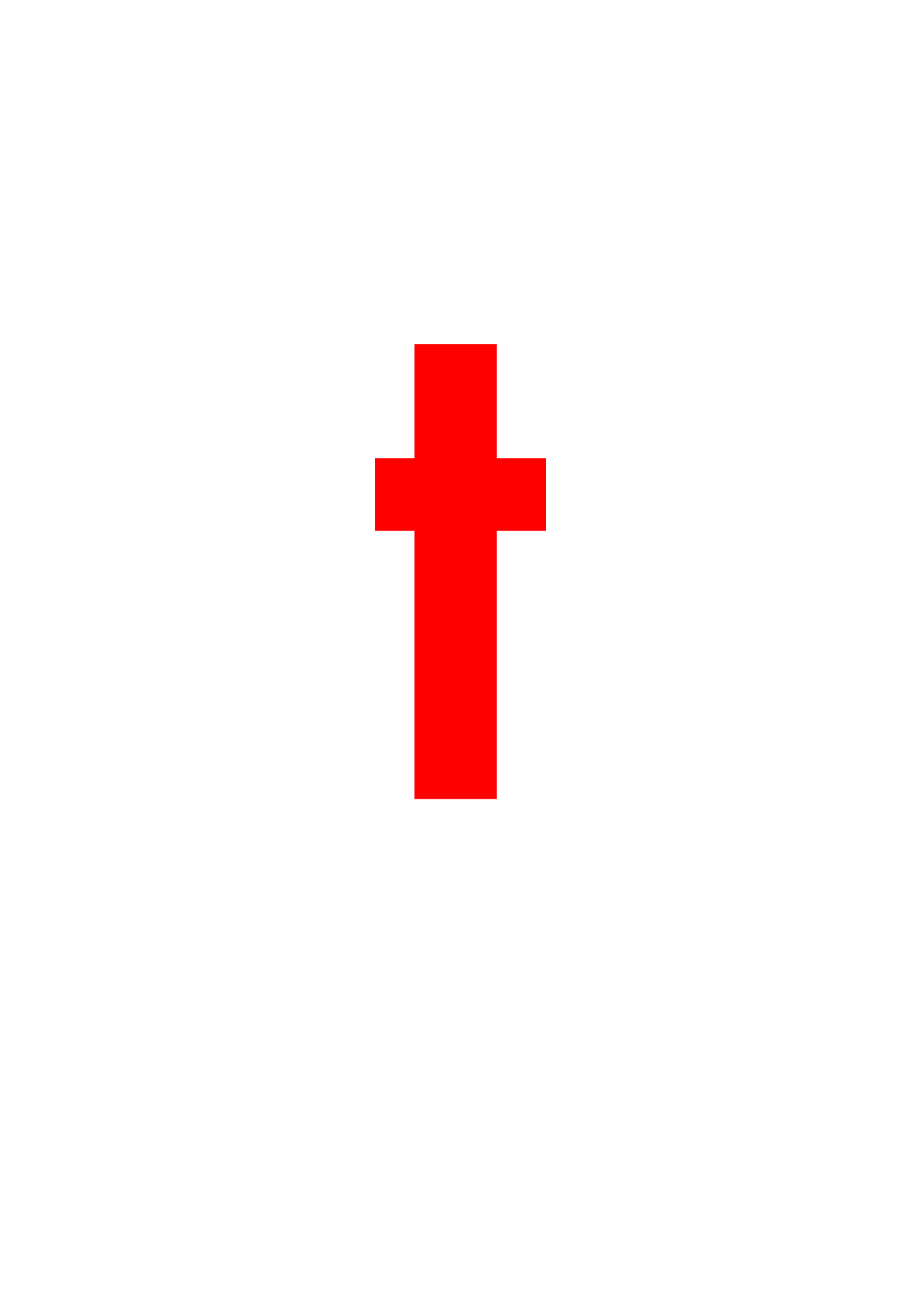 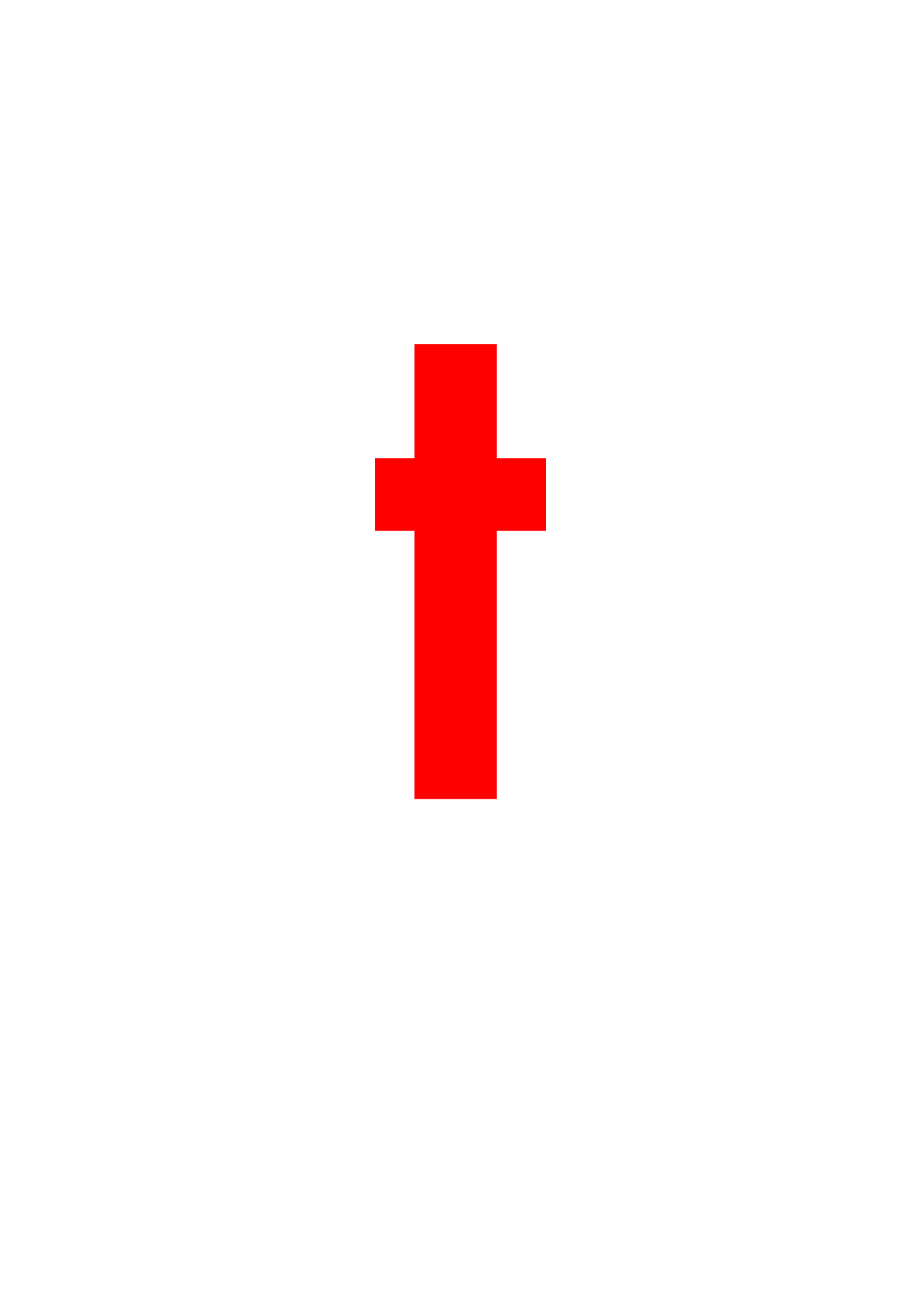 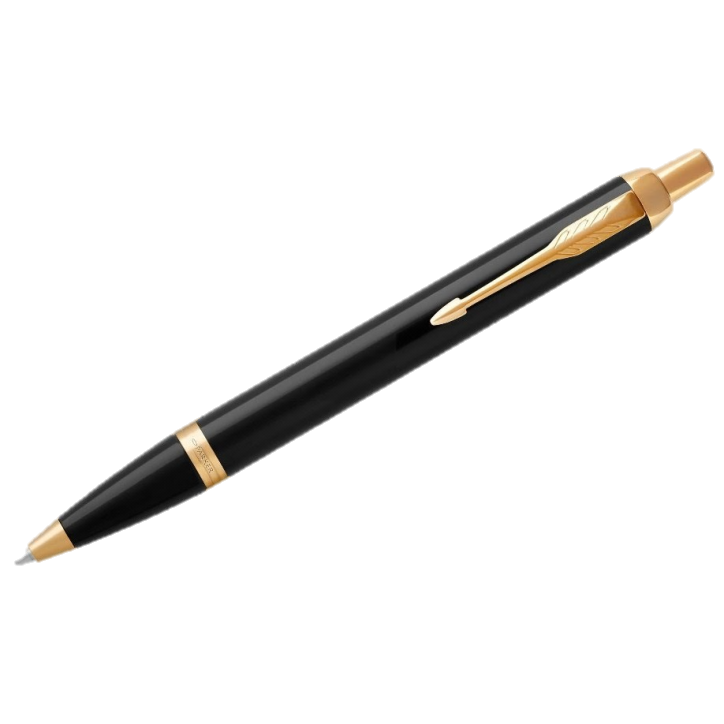 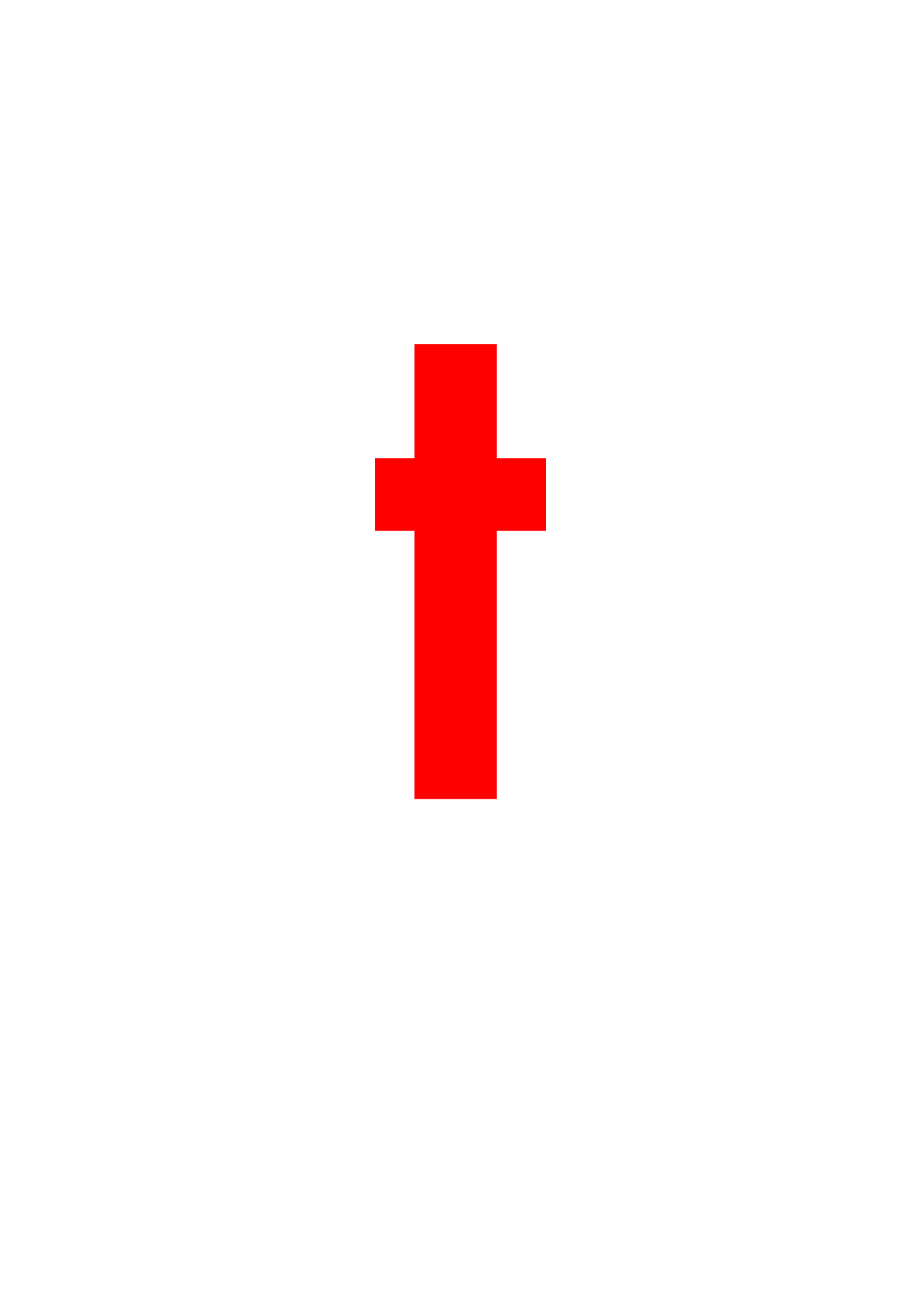 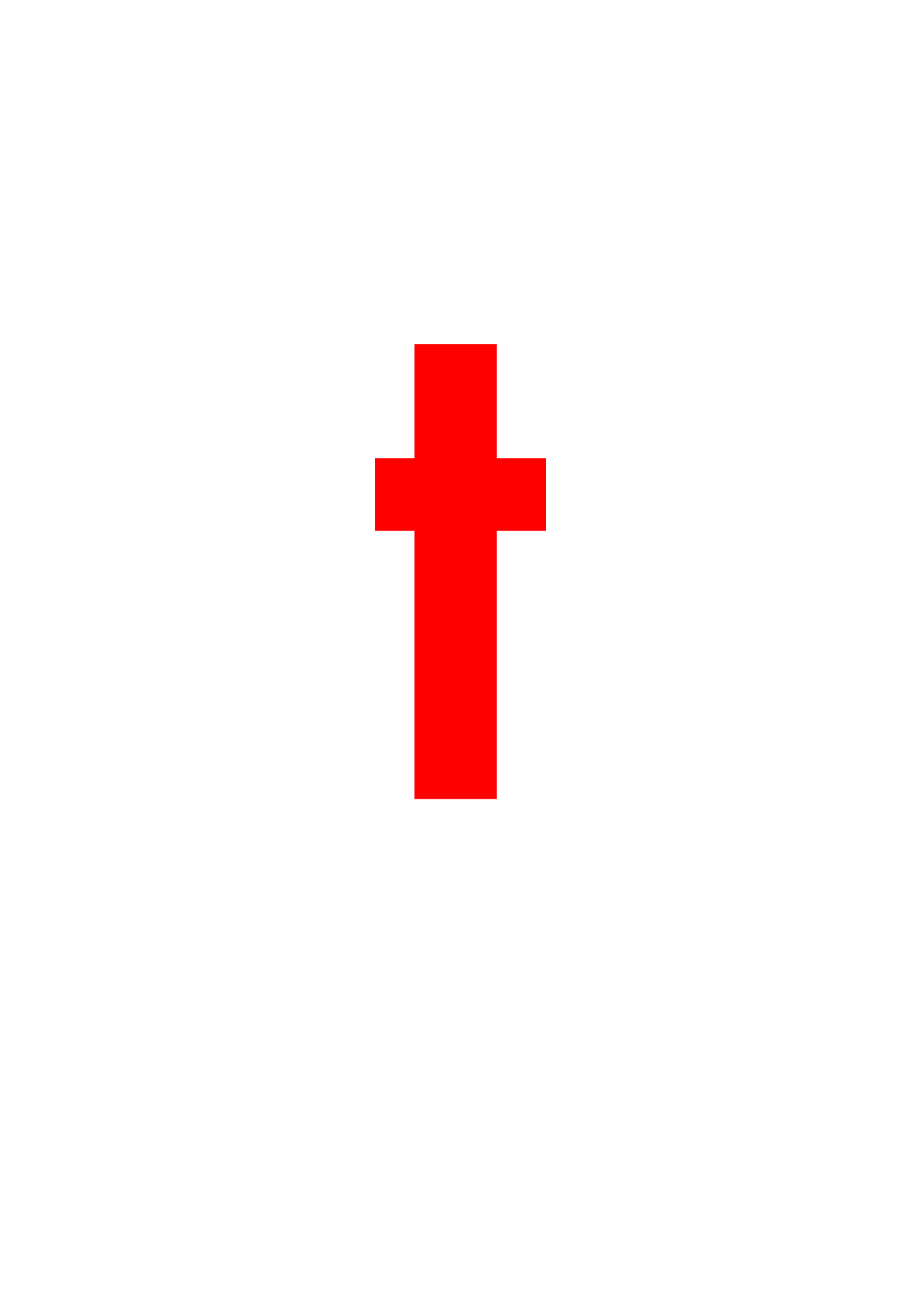 t
t
T
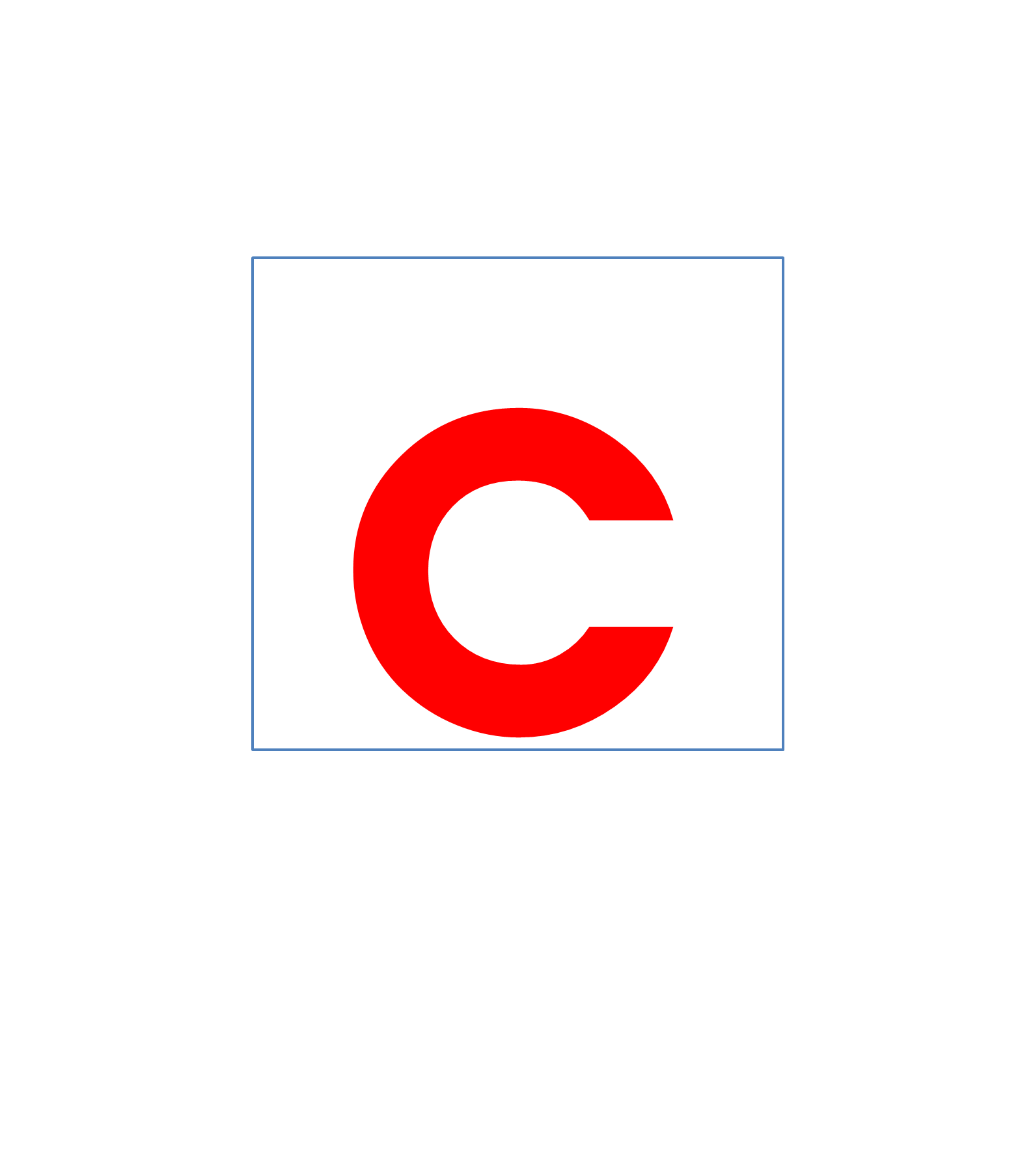 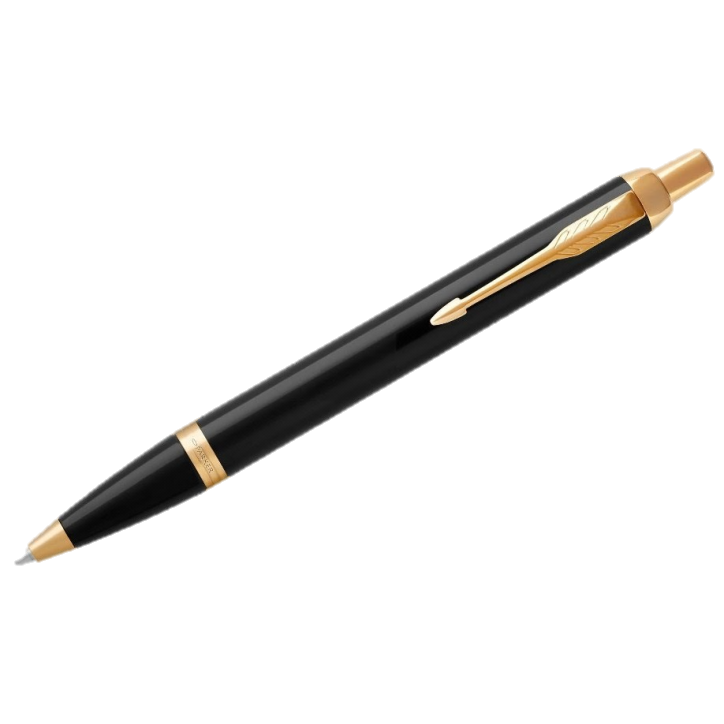 c
c
c
C
c
i
t
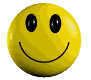 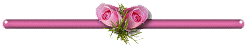 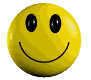 Hoạt động 2
So sánh
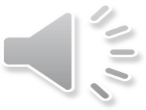 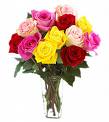 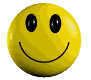 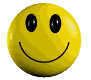 i
t
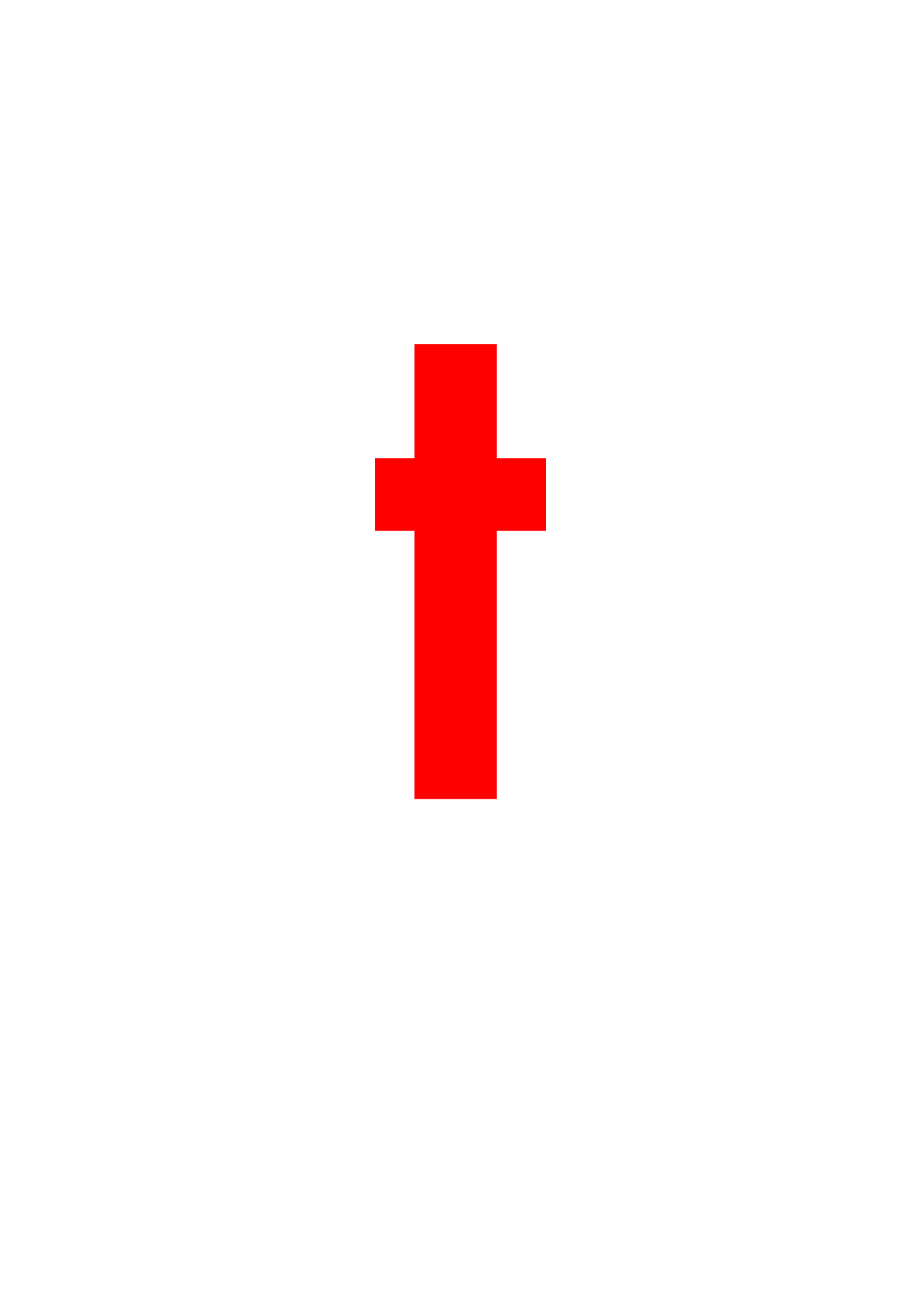 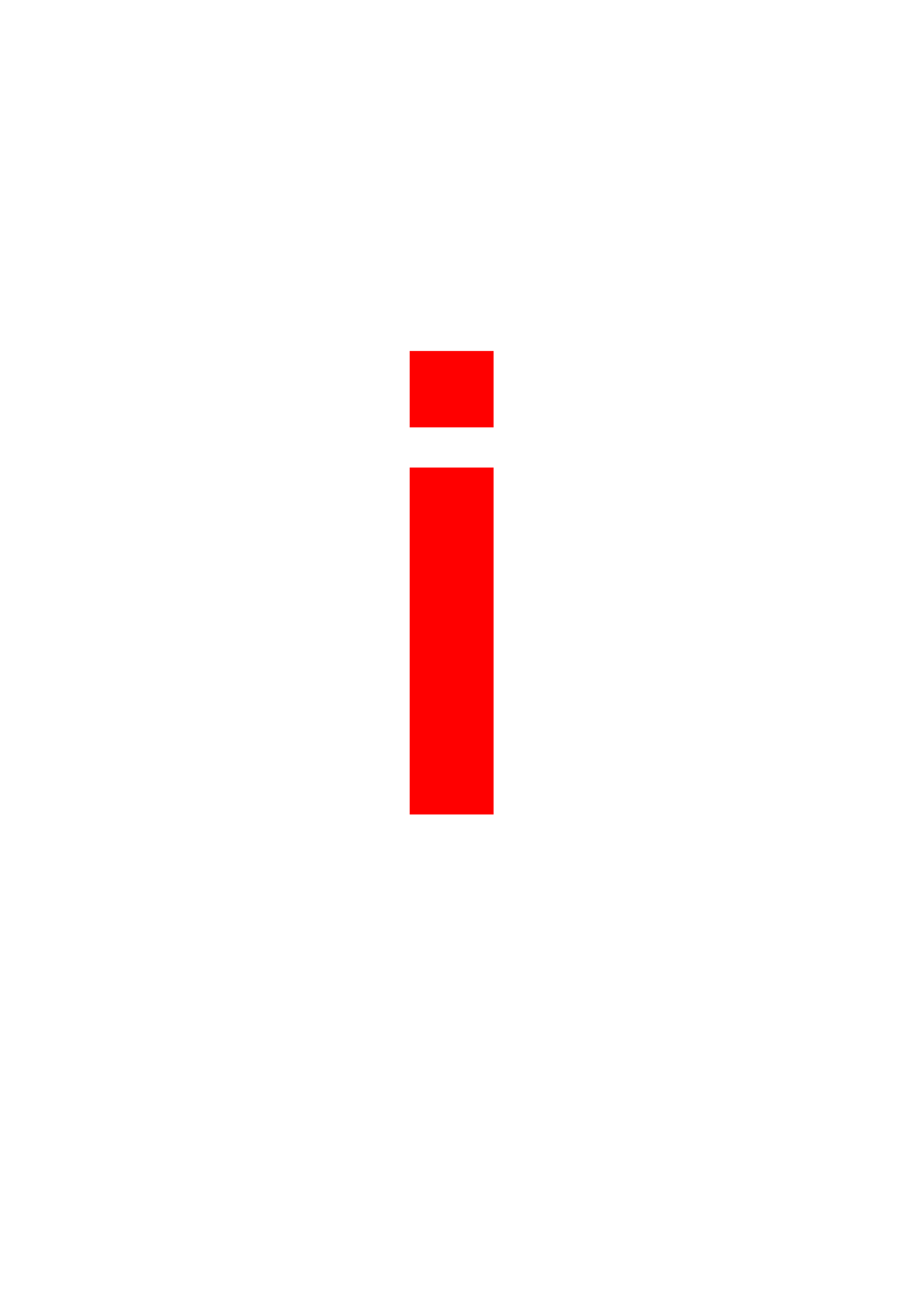 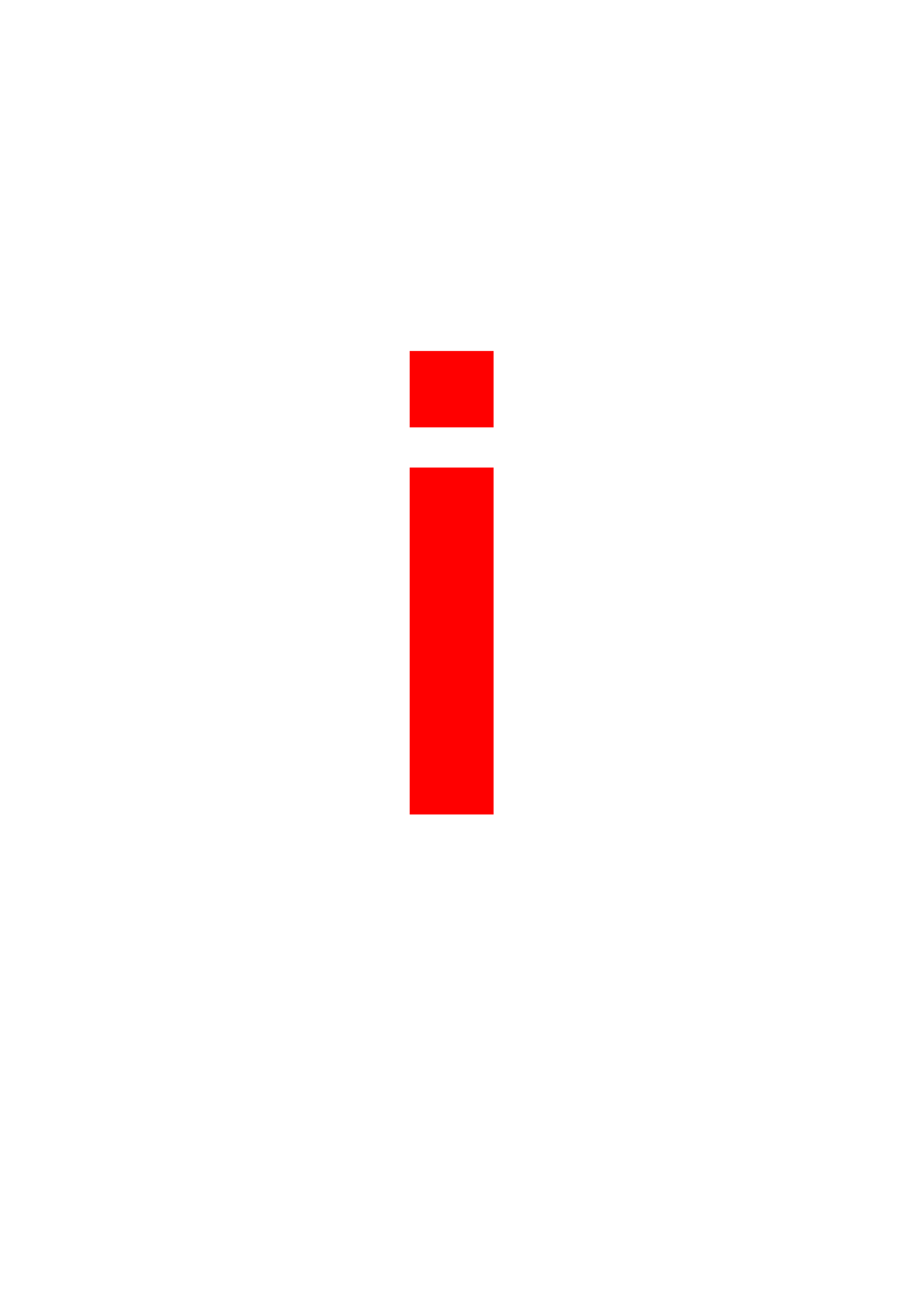 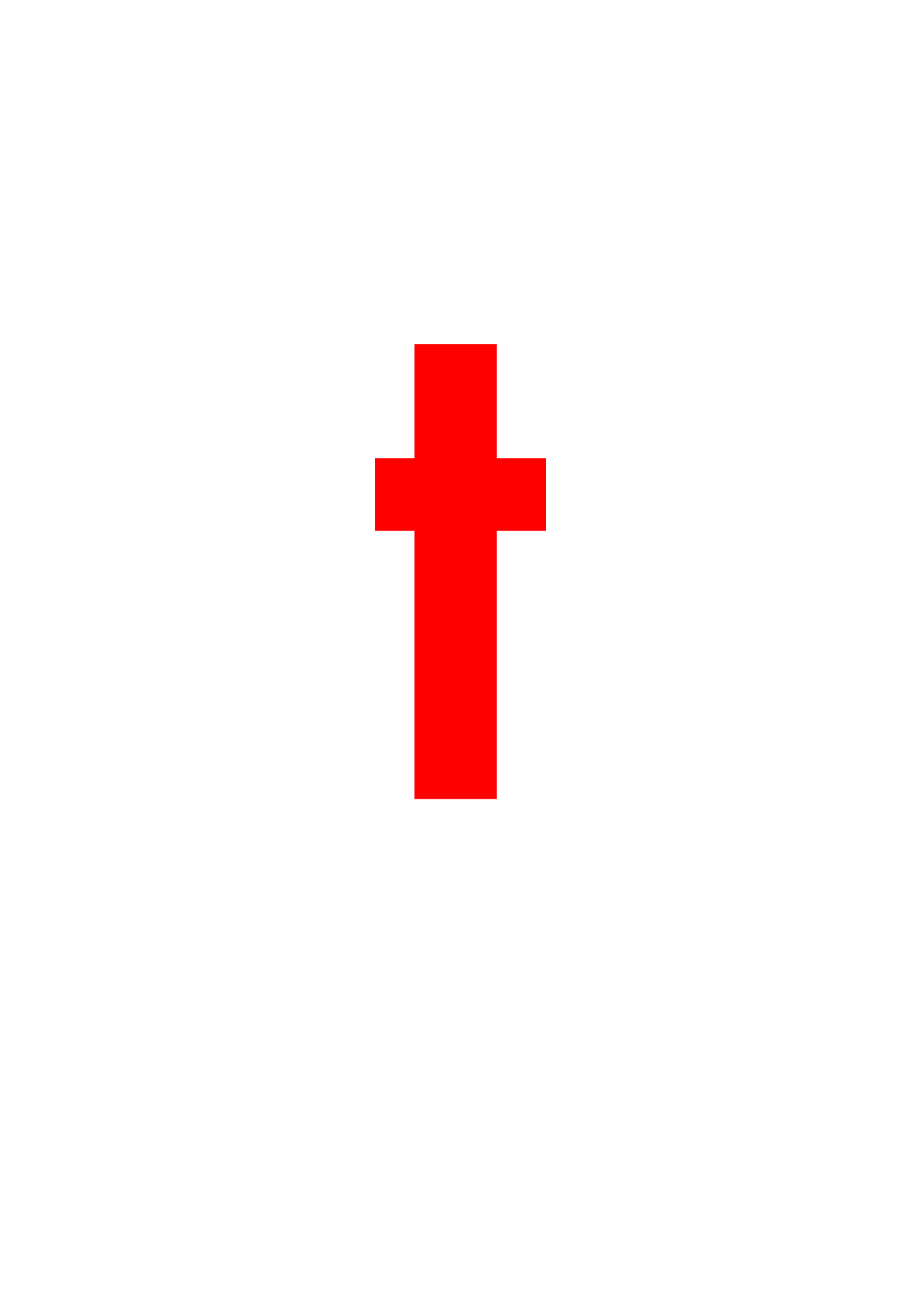 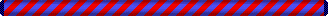 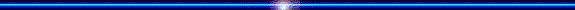 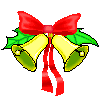 Hoạt động 3
Bé với trò chơi chữ cái
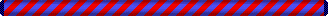 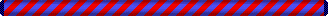 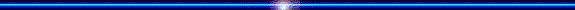 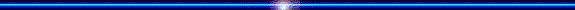 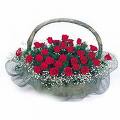 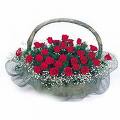 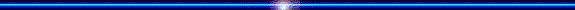 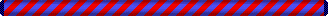 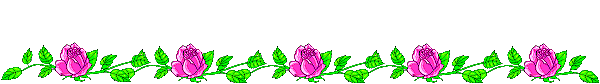 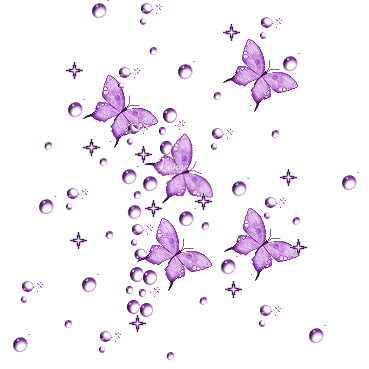 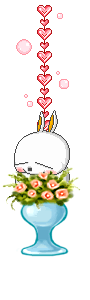 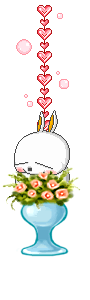 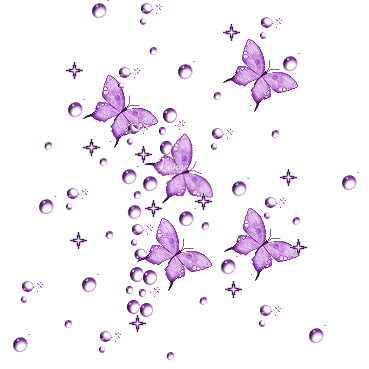 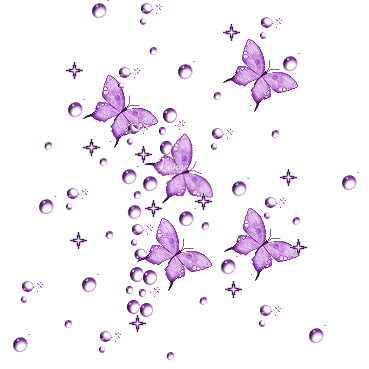 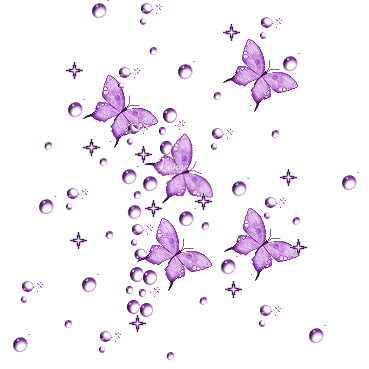 Trò chơi
Bức tranh bí ẩn
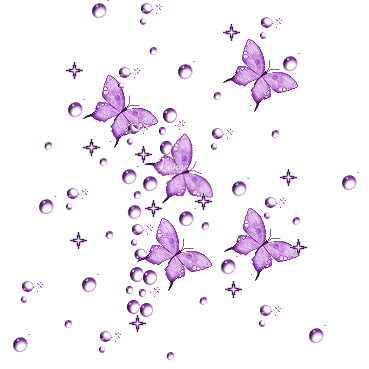 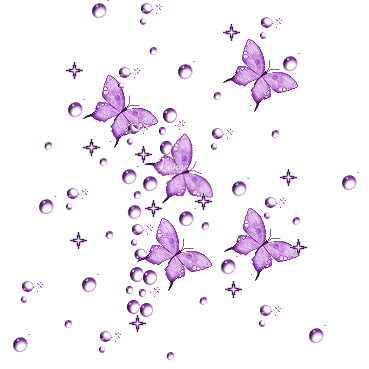 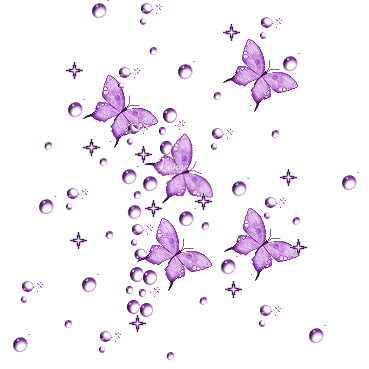 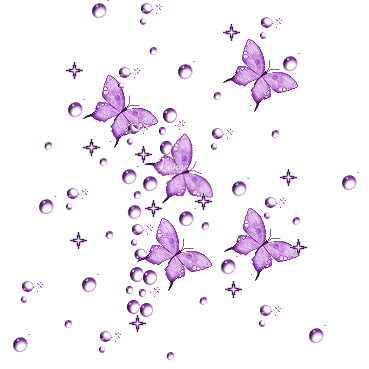 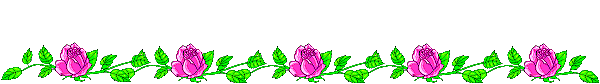 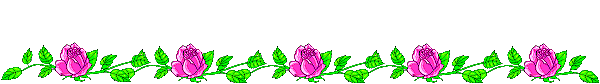 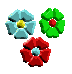 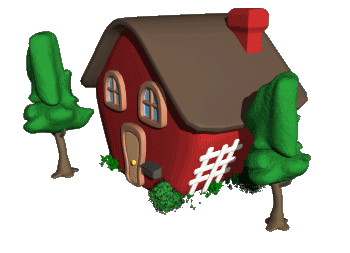 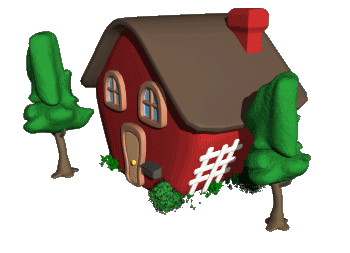 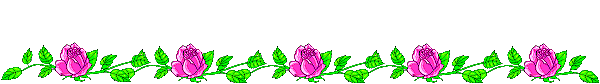 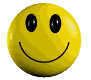 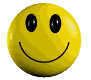 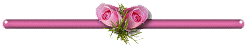 Trò chơi
tìm bạn
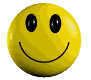 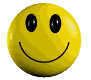 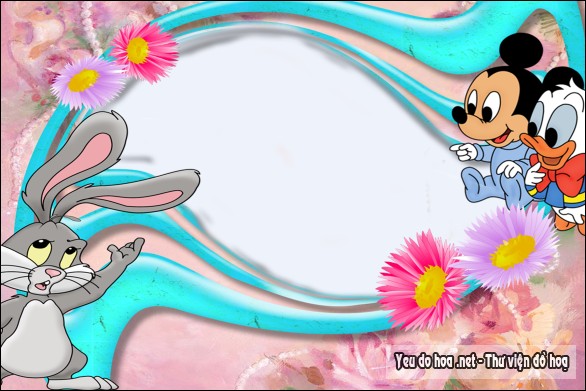 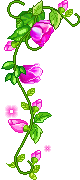 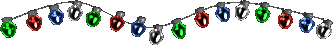 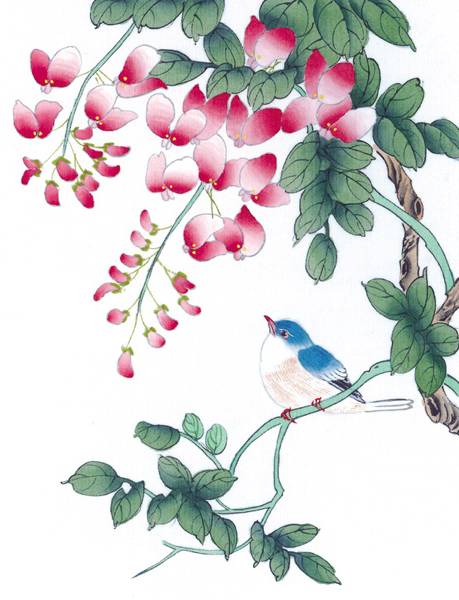 Xin chân thành cảm ơn
Các cô về dự giờ thăm lớp
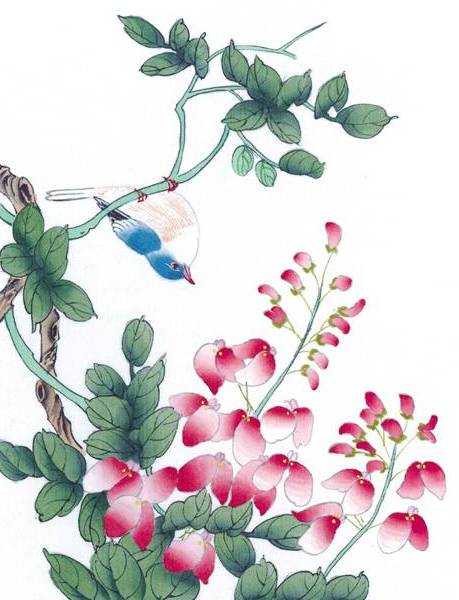 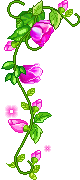 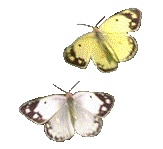 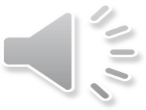